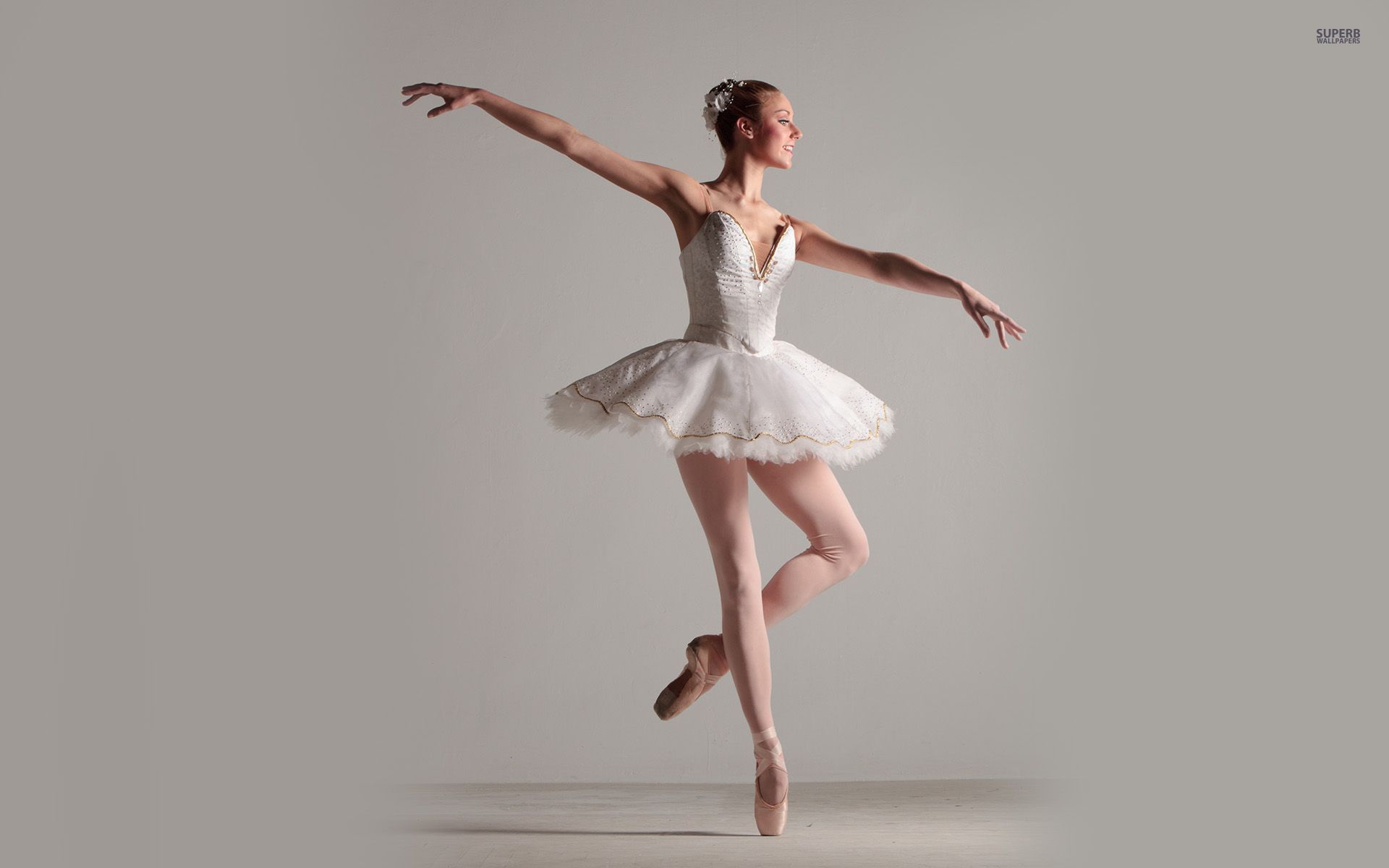 RIFLESSI TRONCOENCEFALICI
per le lezioni del prof. P. Paolo Battaglini
v 3.3
Principali fonti delle figure:
Purves et al., NEUROSCIENZE, Zanichelli
Kandel et al., PRINCIPI DI NEUROSCIENZE, Ambrosiana
QUADRO GENERALE
Veduta d’insieme del tronco dell’encefalo
orecchio interno
apparato vestibolare
recettori vestibolari
trasduzione sensoriale
vie vestibolari
nistagmo vestibolare
nistagmo optocinetico
movimenti oculari
retina, fovea e macchia cieca
muscoli estrinseci dell’occhio
vie motorie per i movimenti oculari
stabilità della percezione visiva
soppressione saccadica
muscoli intrinseci degli occhi
riflessi pupillari
riflesso di orientamento
vie visive
funzioni visive del collicolo superiore
Caso Clinico:
Severi capogiri in allevatore sessantacinquenne in buona salute
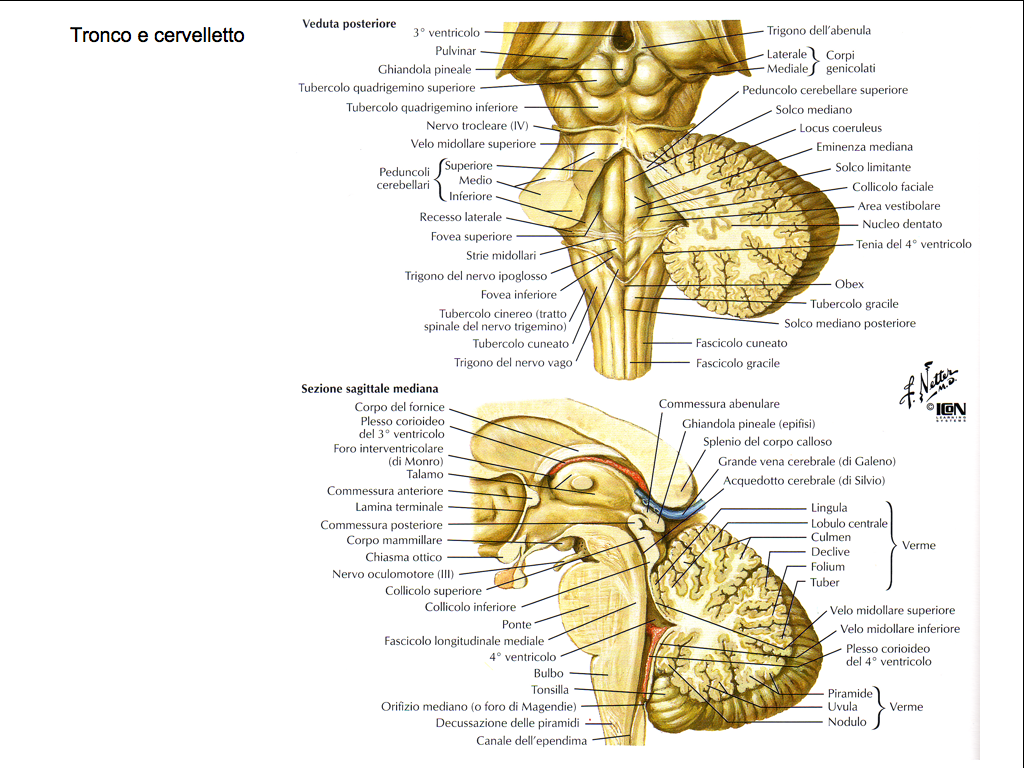 TRONCO DELL’ENCEFALO
VESTIBULAR REFLEXES
APPARATO VESTIBOLARE E EQUILIBRIO
ANATOMIA
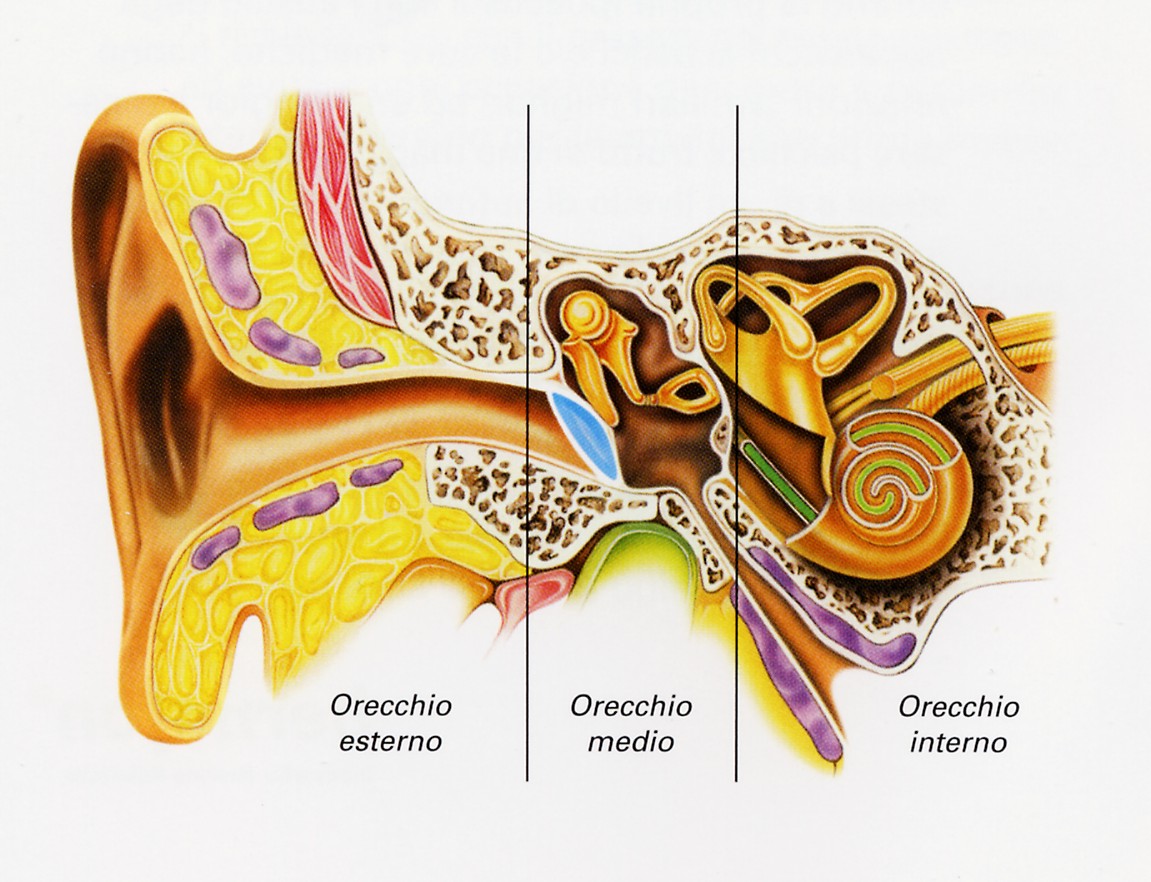 APPARATO VESTIBOLARE
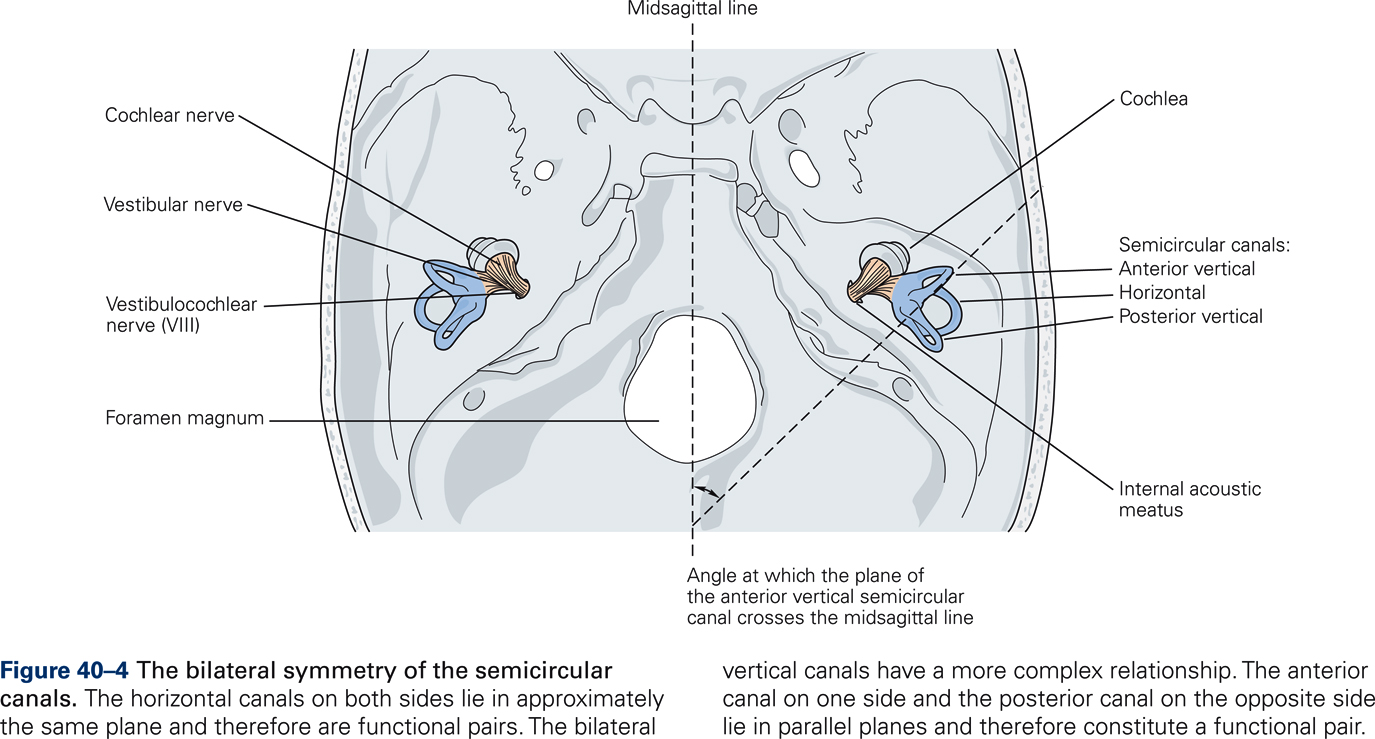 Da Kandel et al., Principles of Neural Sciences, Mc Graw Hill
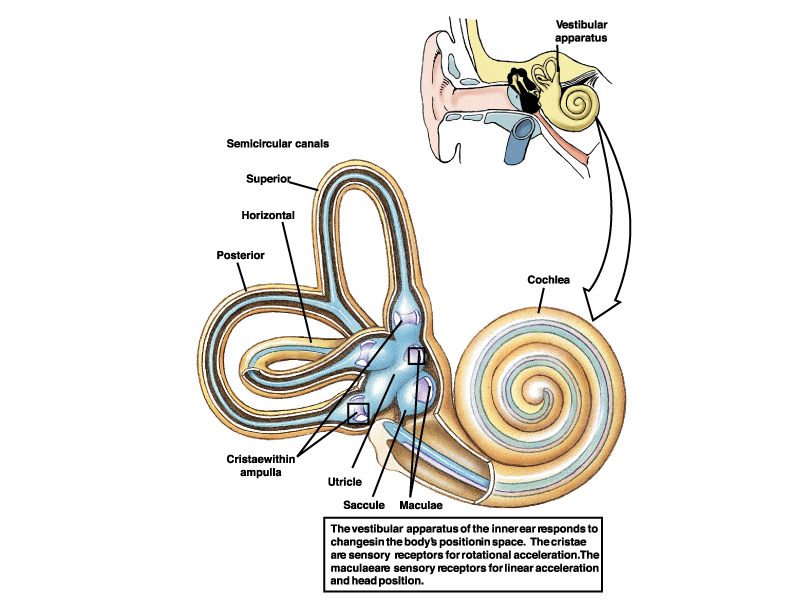 APPARATO VESTIBOLARE
Equilibrio 1
APPARATO VESTIBOLARE
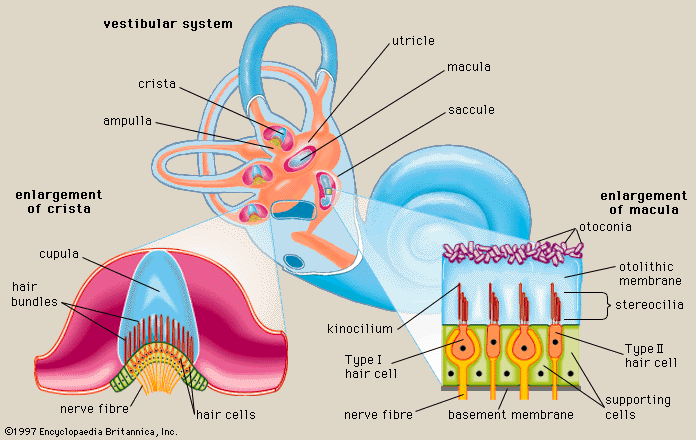 MOVIMENTI DELLA CUPOLA
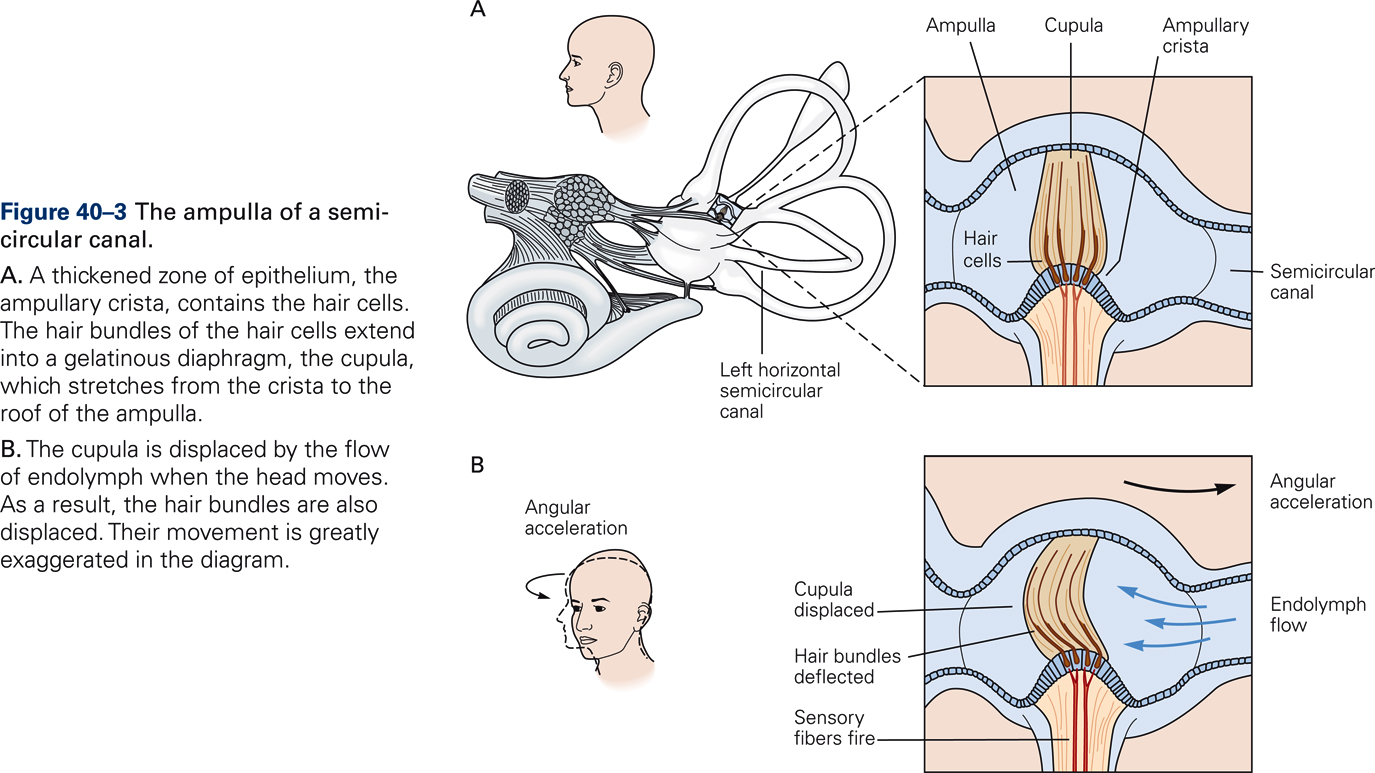 Movimento relativo della endolinfa rispetto alla cupola in movimento
Da Kandel et al., Principles of Neural Sciences, Mc Graw Hill
CELLULE CILIATE
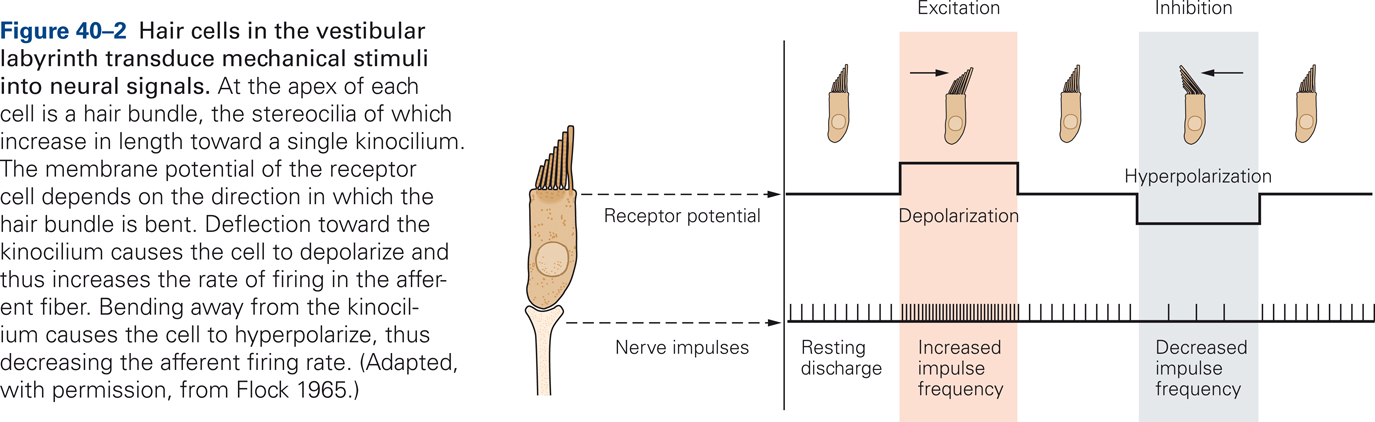 Da Kandel et al., Principles of Neural Sciences, Mc Graw Hill
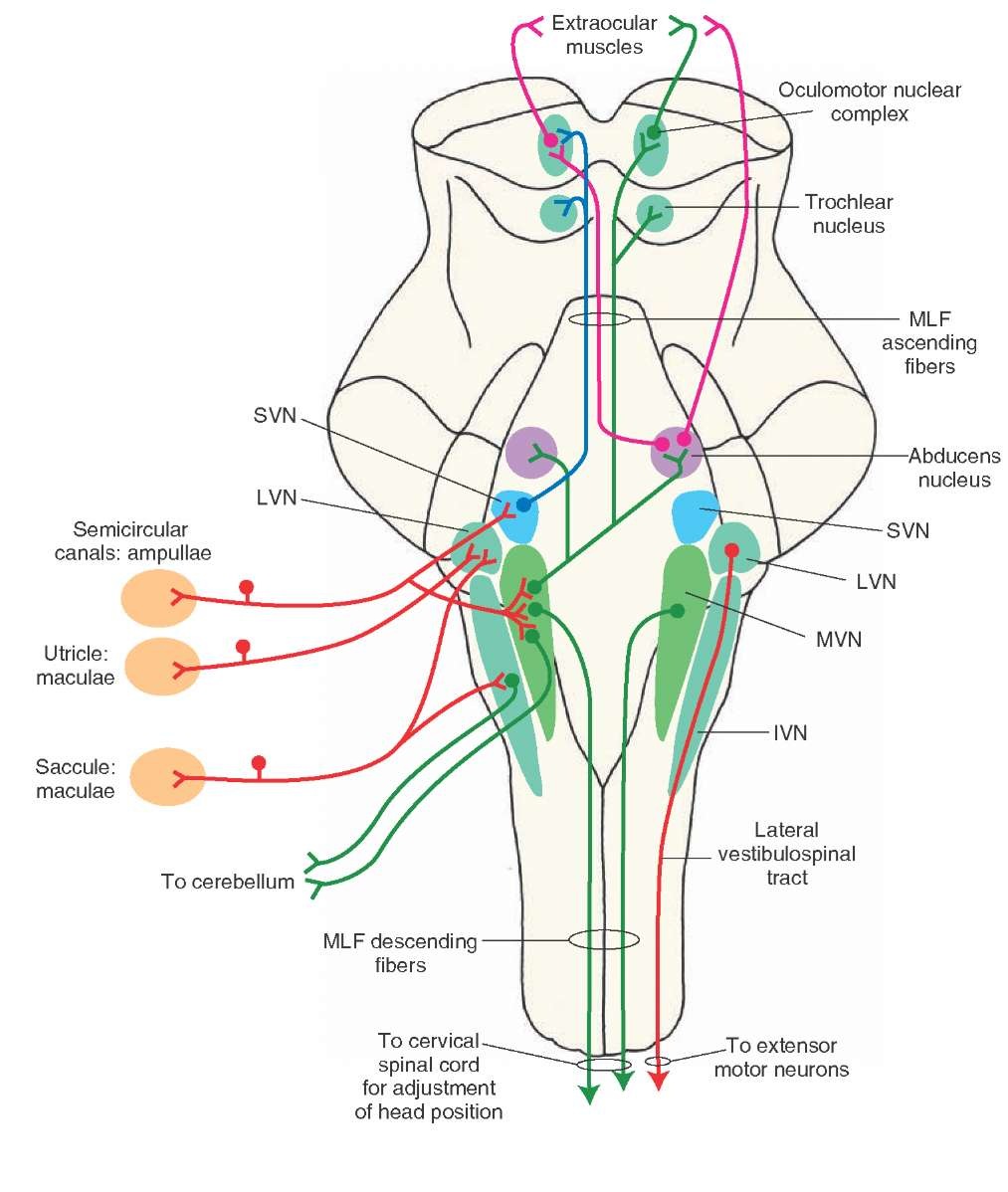 NUCLEI VESTIBOLARI
Da Kandel et al., Principles of Neural Sciences, Mc Graw Hill
NISTAGMO VESTIBOLARE
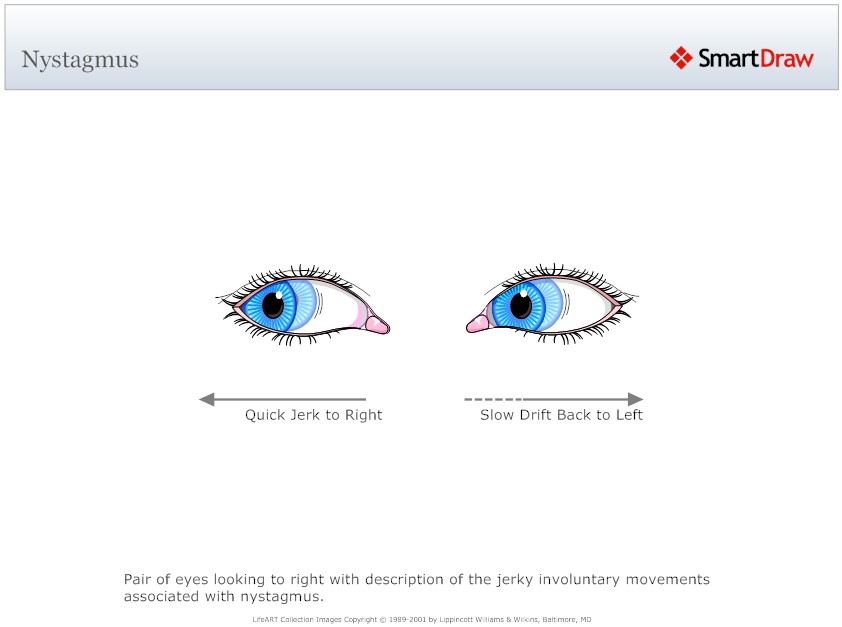 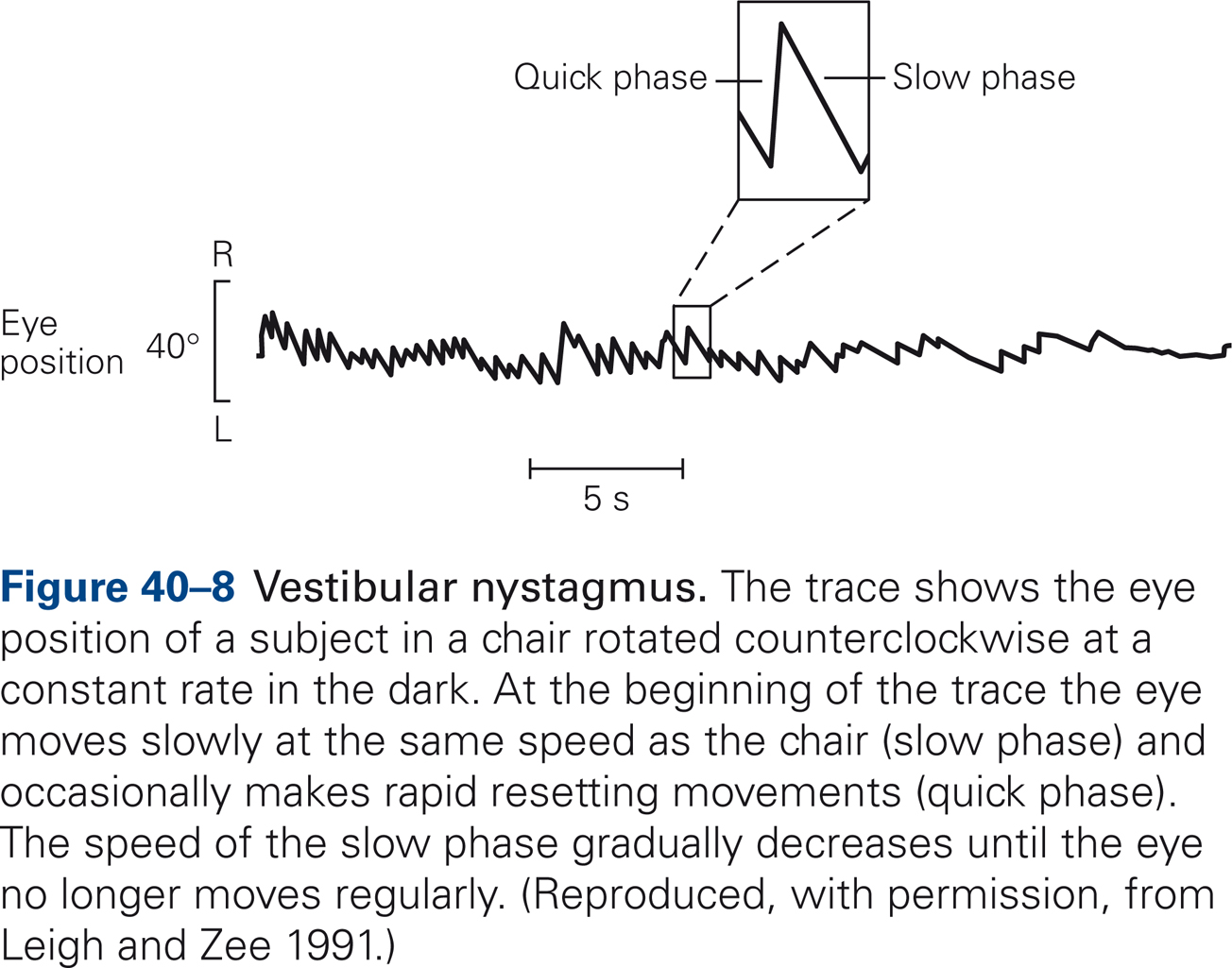 Da Kandel et al., Principles of Neural Sciences, Mc Graw Hill
NISTAGMO VESTIBOLARE
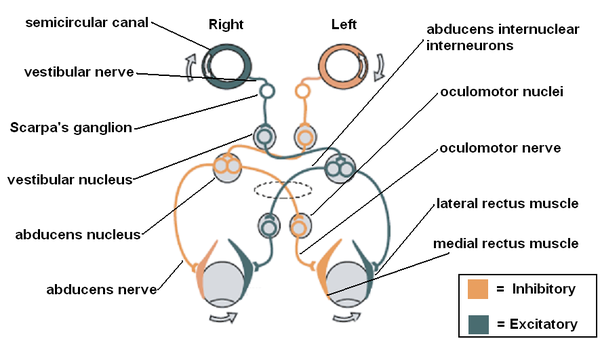 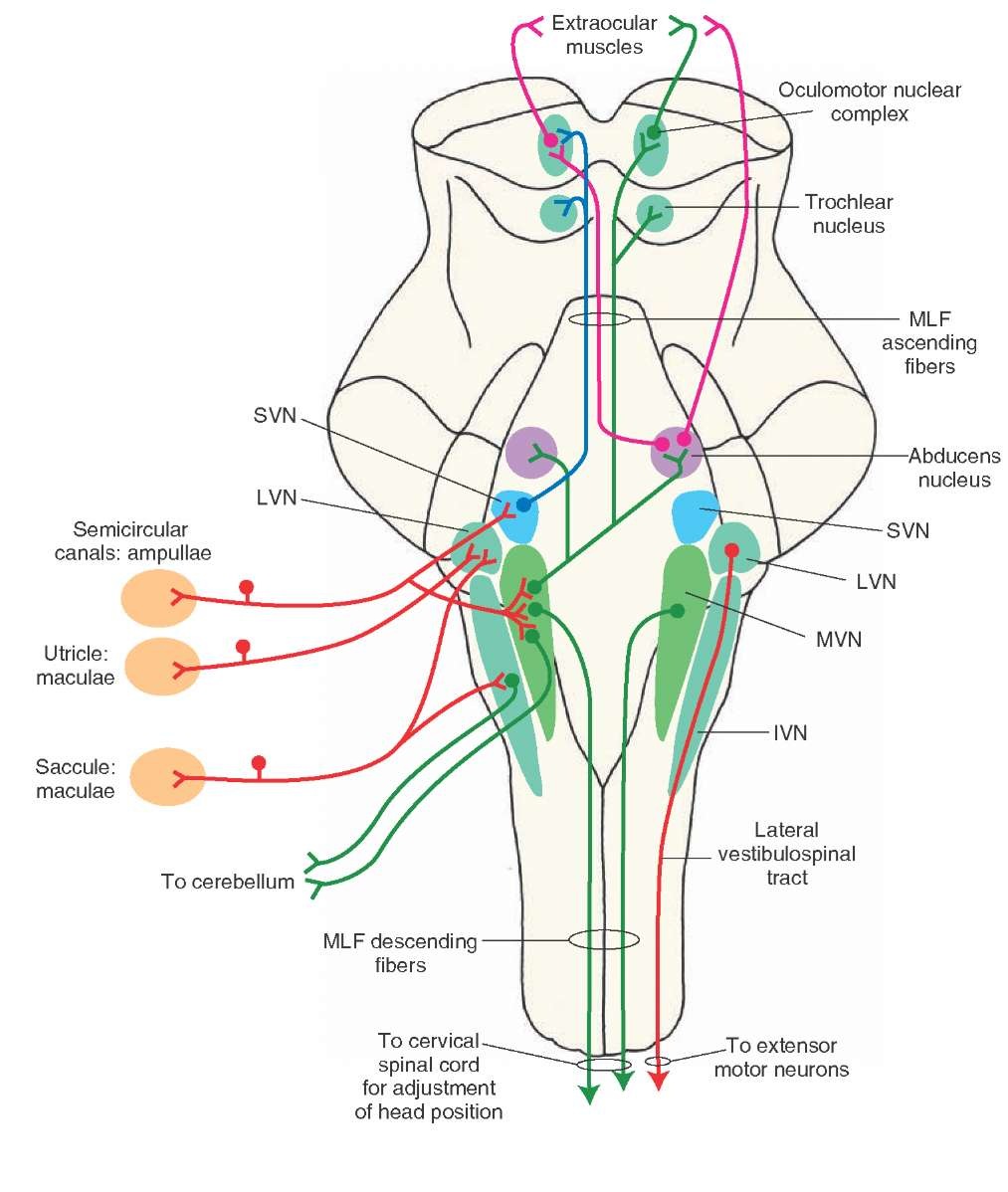 NISTAGMO OPTOCINETICO
retina
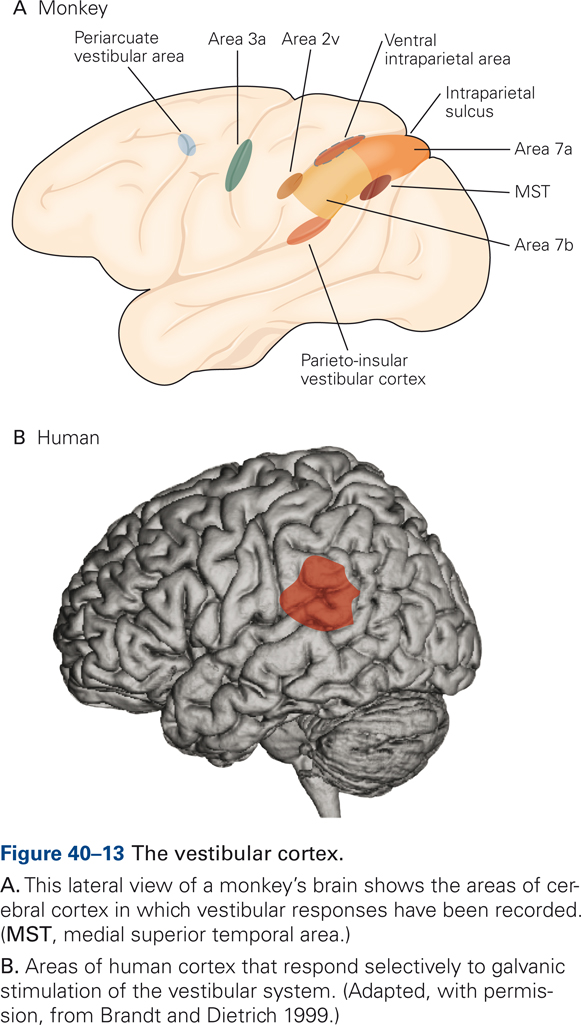 CORTECCIA VESTIBOLARE
Aree che esibiscono risposte vestibolari
Aree che rispondono alla stimolazione elettrica del sistema vestibolare
Da Kandel et al., Principles of Neural Sciences, Mc Graw Hill
EYE MOVEMENTS
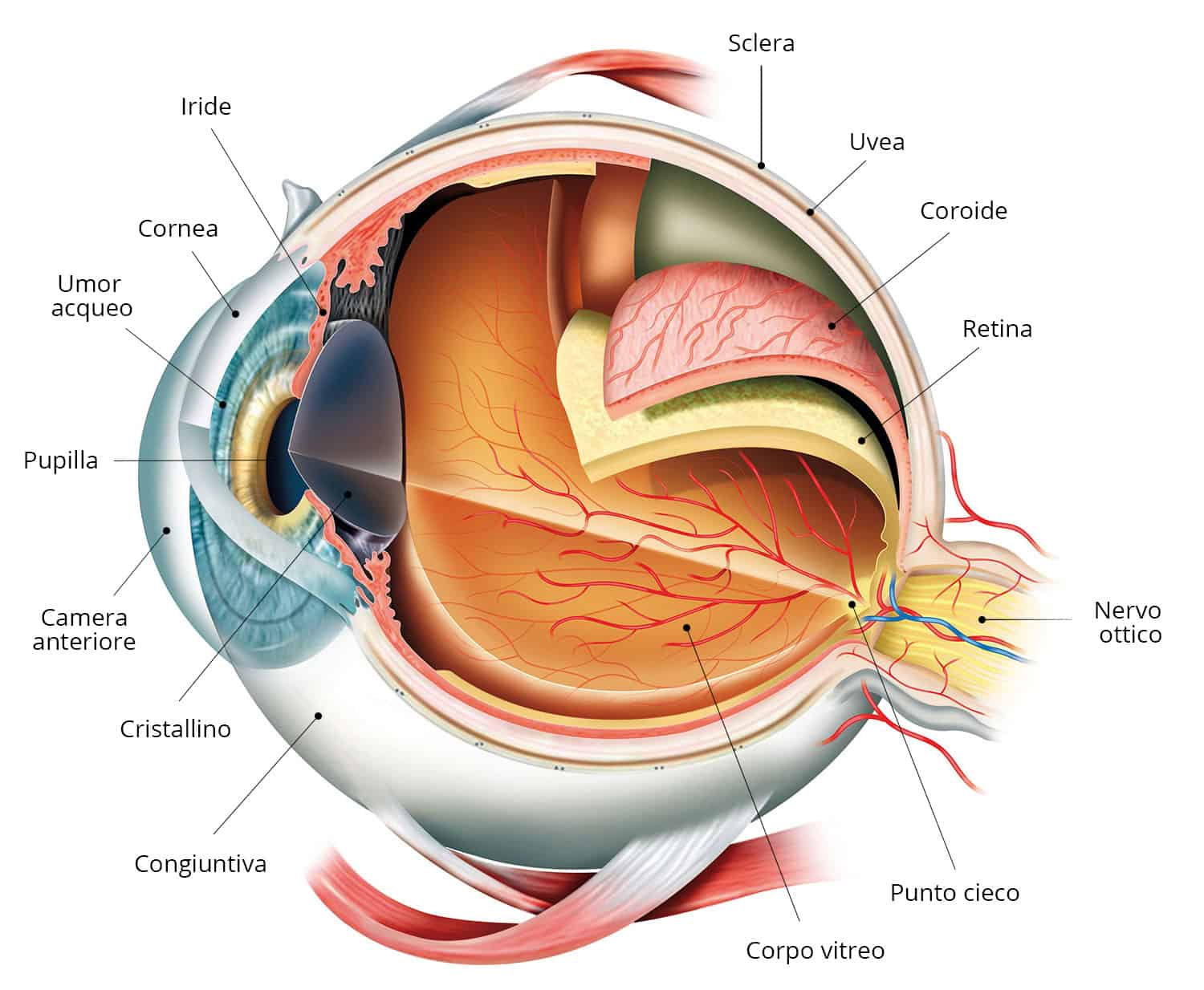 OCCHIO
RETINA
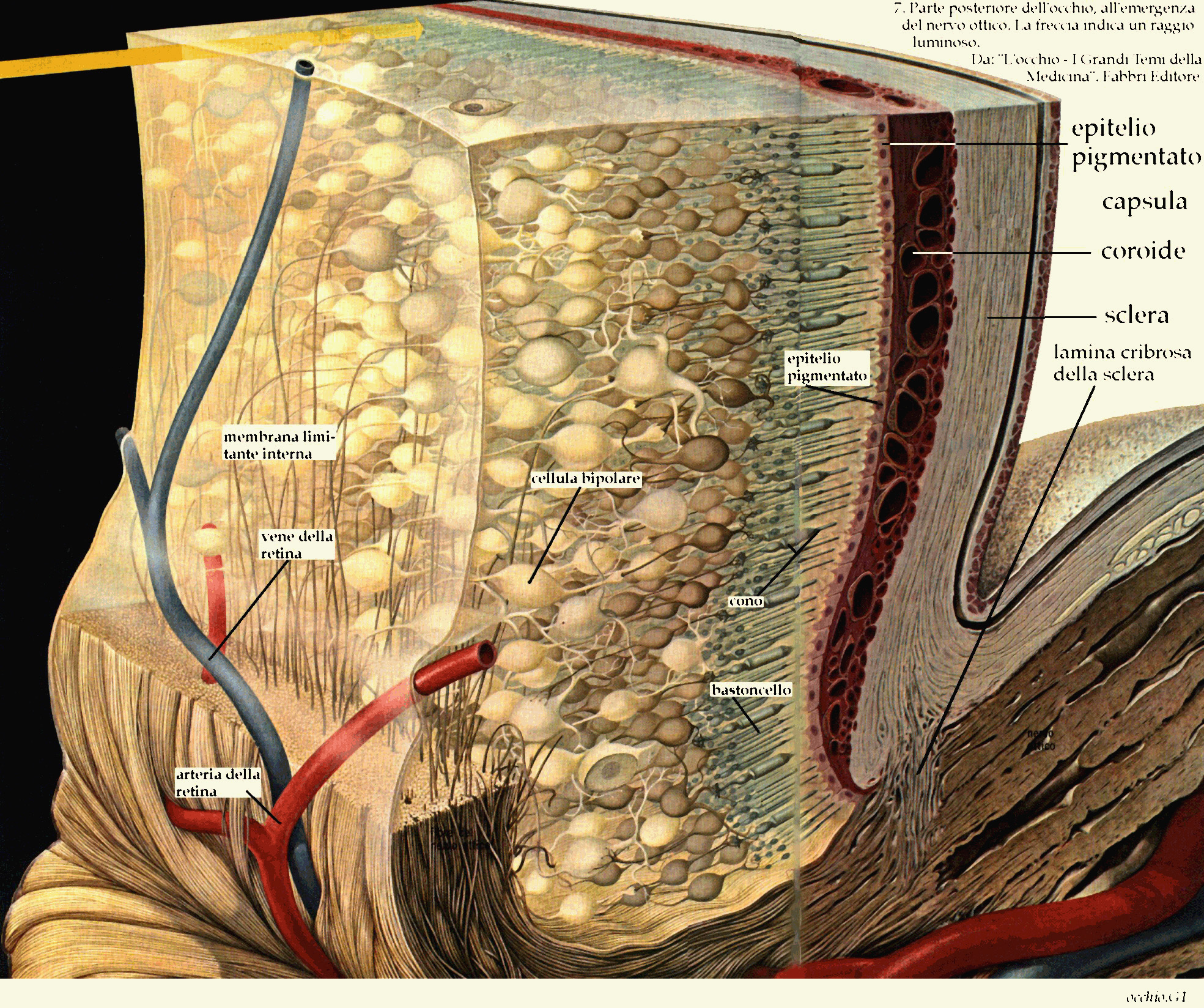 FOVEA
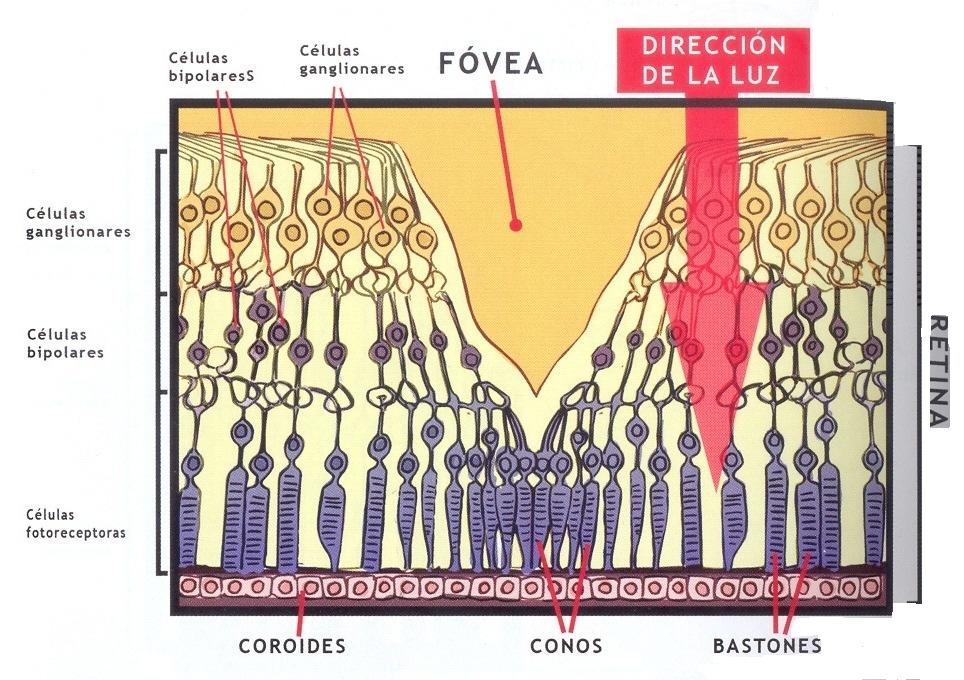 FOVEA
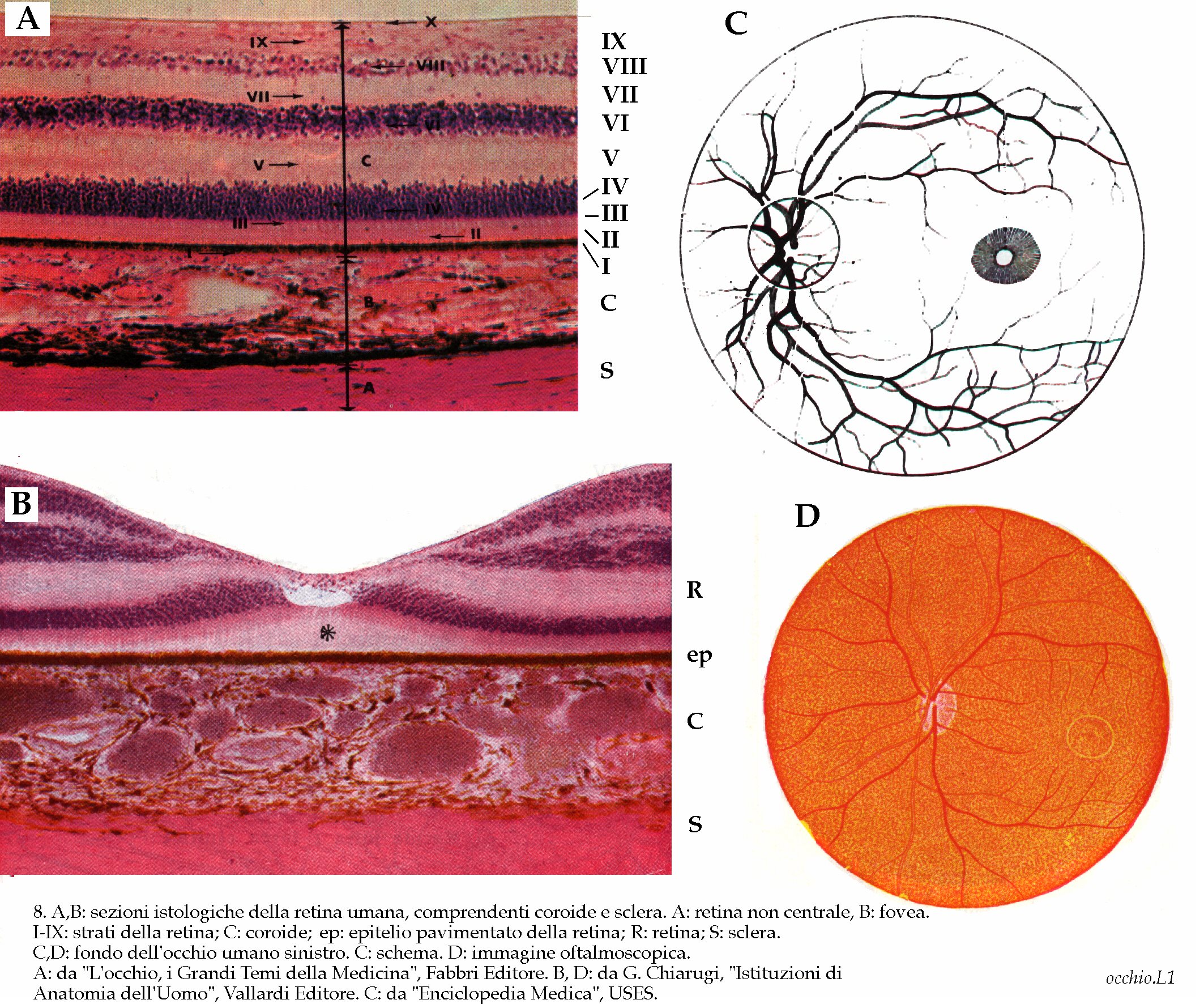 FOVEA
n m l i h g f e d c b a 9 8 7 6 5 4 3 2 1 0 1 2 3 4 5 6 7 8 9 a b c d e f g h i l m n
n m l i h g f e d c b a 9 8 7 6 5 4 3 2 1 0 1 2 3 4 5 6 7 8 9 a b c d e f g h i l m n
n m l i h g f e d c b a 9 8 7 6 5 4 3 2 1 0 1 2 3 4 5 6 7 8 9 a b c d e f g h i l m n
n m l i h g f e d c b a 9 8 7 6 5 4 3 2 1 0 1 2 3 4 5 6 7 8 9 a b c d e f g h i l m n
n m l i h g f e d c b a 9 8 7 6 5 4 3 2 1 0 1 2 3 4 5 6 7 8 9 a b c d e f g h i l m n
n m l i h g f e d c b a 9 8 7 6 5 4 3 2 1 0 1 2 3 4 5 6 7 8 9 a b c d e f g h i l m n
n m l i h g f e d c b a 9 8 7 6 5 4 3 2 1 0 1 2 3 4 5 6 7 8 9 a b c d e f g h i l m n
n m l i h g f e d c b a 9 8 7 6 5 4 3 2 1 0 1 2 3 4 5 6 7 8 9 a b c d e f g h i l m n
n m l i h g f e d c b a 9 8 7 6 5 4 3 2 1 0 1 2 3 4 5 6 7 8 9 a b c d e f g h i l m n
n m l i h g f e d c b a 9 8 7 6 5 4 3 2 1 0 1 2 3 4 5 6 7 8 9 a b c d e f g h i l m n
n m l i h g f e d c b a 9 8 7 6 5 4 3 2 1 o 1 2 3 4 5 6 7 8 9 a b c d e f g h i l m n
n m l i h g f e d c b a 9 8 7 6 5 4 3 2 1 0 1 2 3 4 5 6 7 8 9 a b c d e f g h i l m n
n m l i h g f e d c b a 9 8 7 6 5 4 3 2 1 0 1 2 3 4 5 6 7 8 9 a b c d e f g h i l m n
n m l i h g f e d c b a 9 8 7 6 5 4 3 2 1 0 1 2 3 4 5 6 7 8 9 a b c d e f g h i l m n
n m l i h g f e d c b a 9 8 7 6 5 4 3 2 1 0 1 2 3 4 5 6 7 8 9 a b c d e f g h i l m n
n m l i h g f e d c b a 9 8 7 6 5 4 3 2 1 0 1 2 3 4 5 6 7 8 9 a b c d e f g h i l m n
n m l i h g f e d c b a 9 8 7 6 5 4 3 2 1 0 1 2 3 4 5 6 7 8 9 a b c d e f g h i l m n
n m l i h g f e d c b a 9 8 7 6 5 4 3 2 1 0 1 2 3 4 5 6 7 8 9 a b c d e f g h i l m n
n m l i h g f e d c b a 9 8 7 6 5 4 3 2 1 0 1 2 3 4 5 6 7 8 9 a b c d e f g h i l m n
n m l i h g f e d c b a 9 8 7 6 5 4 3 2 1 0 1 2 3 4 5 6 7 8 9 a b c d e f g h i l m n
n m l i h g f e d c b a 9 8 7 6 5 4 3 2 1 0 1 2 3 4 5 6 7 8 9 a b c d e f g h i l m n
MUSCOLI ESTRINSECI DELL’OCCHIO
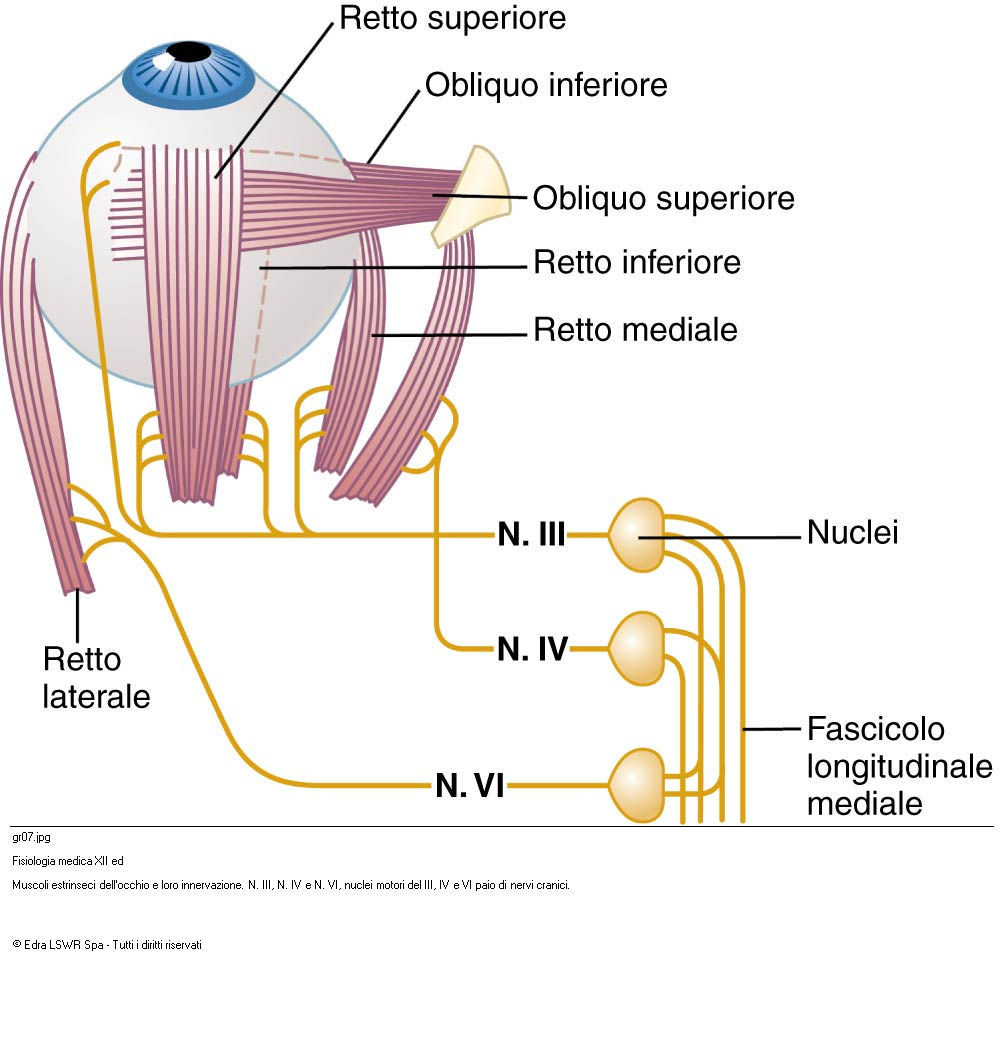 SMALL EYE MOVEMENTS
tremors
drifts
micro-saccades
LARGE EYE MOVEMENTS
vestibular
optocinetic
saccadic
tracking
vergence
oculomotore
trocleare
abducente
Da Guyton e Hall, Fisiologia medica
VIE NERVOSE PER I MOVIMENTI OCULARI
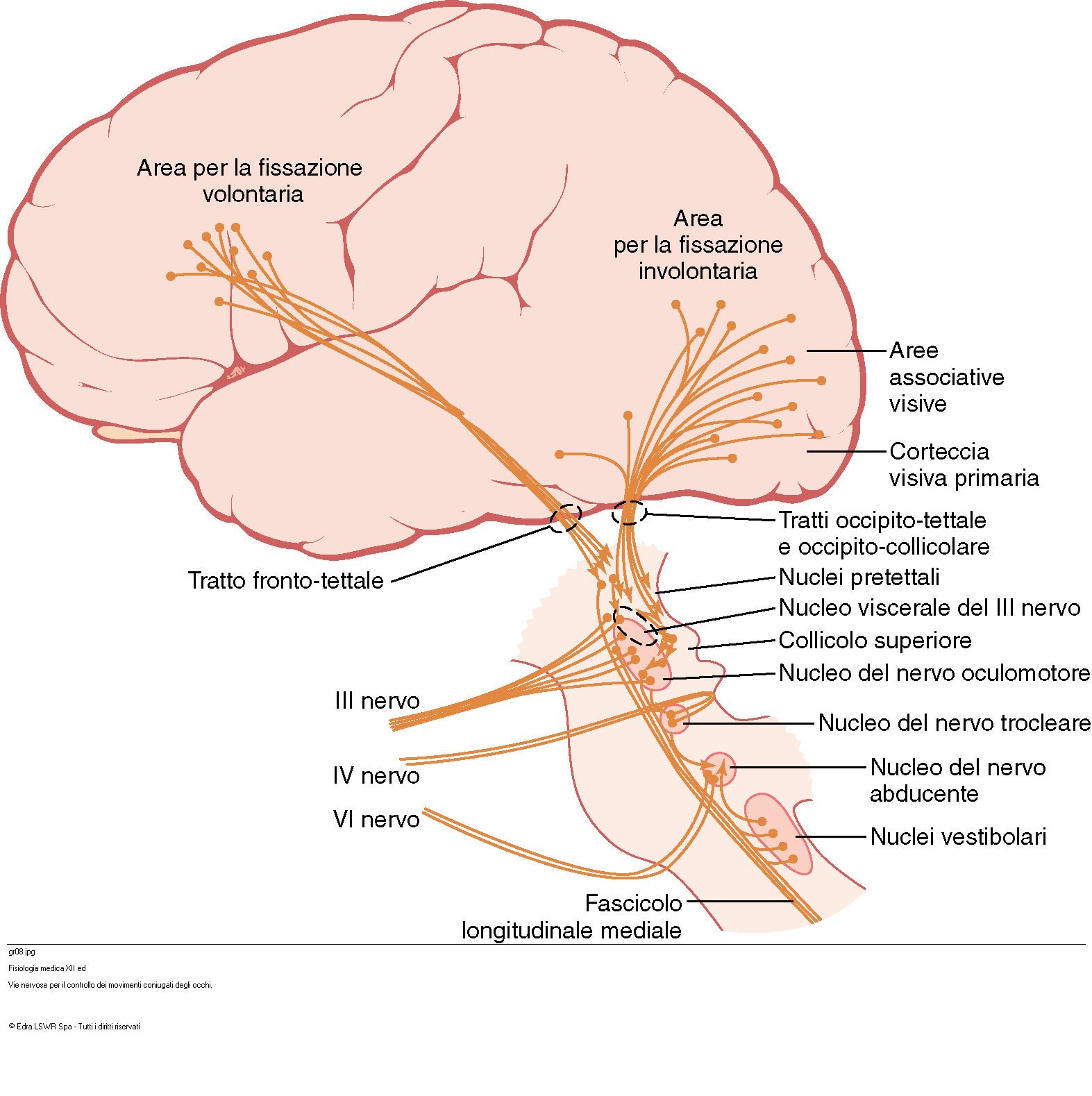 Da Guyton e Hall, Fisiologia medica
SACCADIC SUPPRESSION
WHAT WE SEE IS A MOSAIC OF foveAS
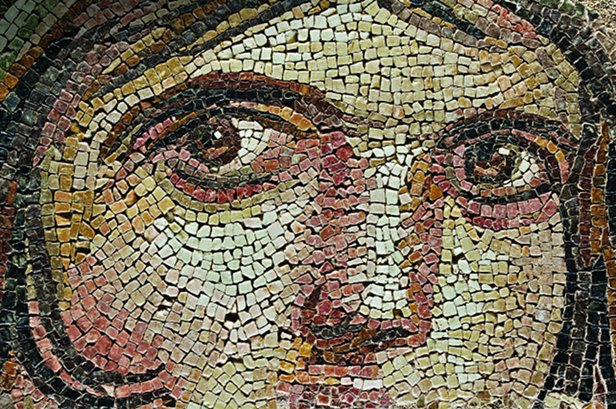 SACCADIC SUPPRESSION
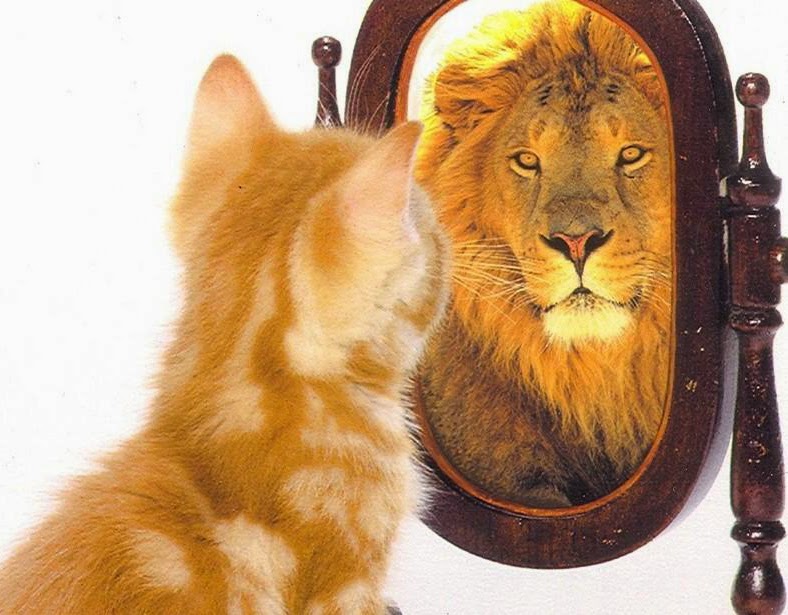 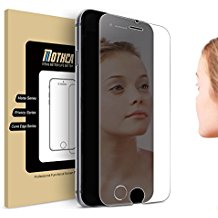 demo with mirrors and telephone
INTRINSIC MUSCLES OF THE EYE
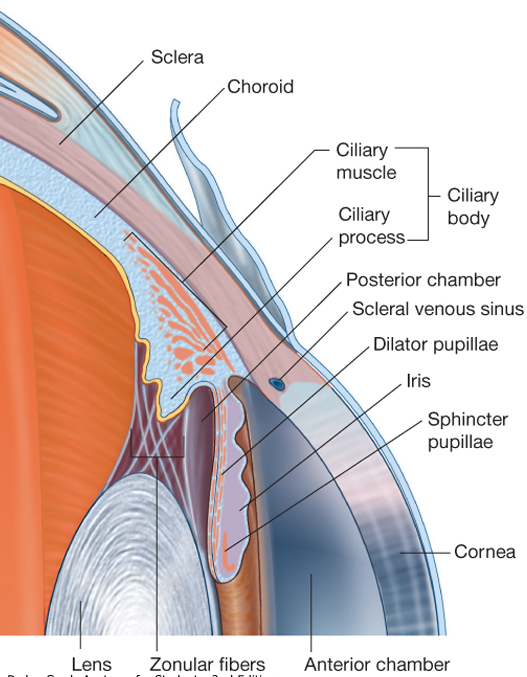 MUSCOLI INTRINSECI DEGLI OCCHI
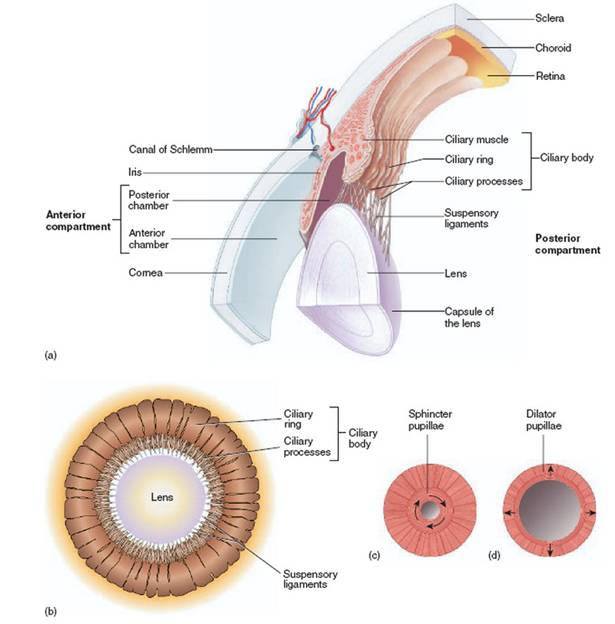 miosi
midriasi
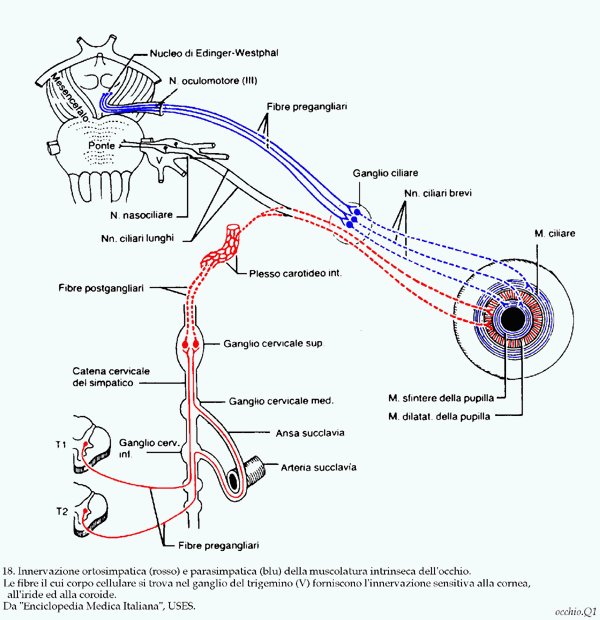 MUSCOLI INTRINSECI DEGLI OCCHI
RIFLESSO ALLA LUCE
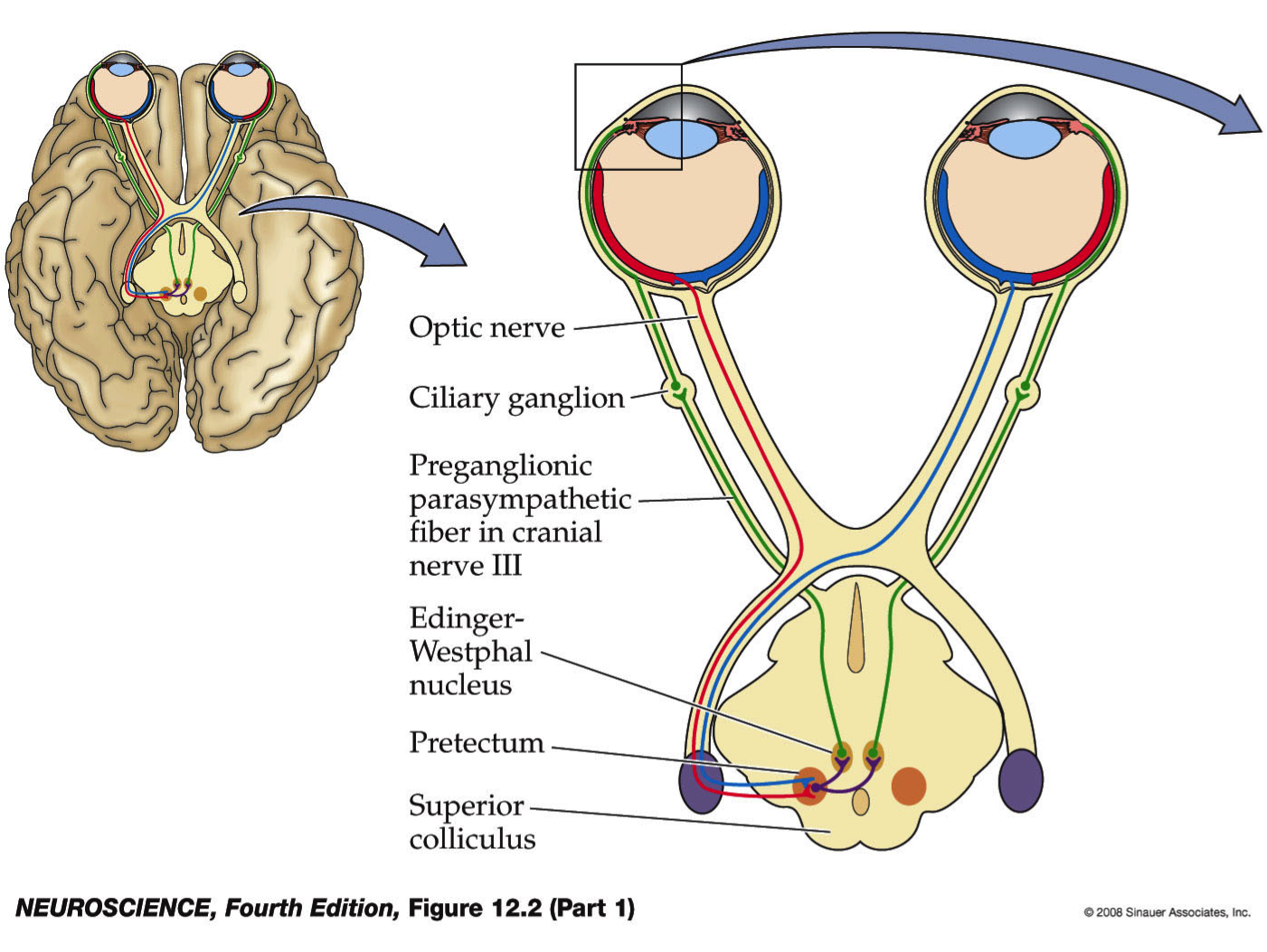 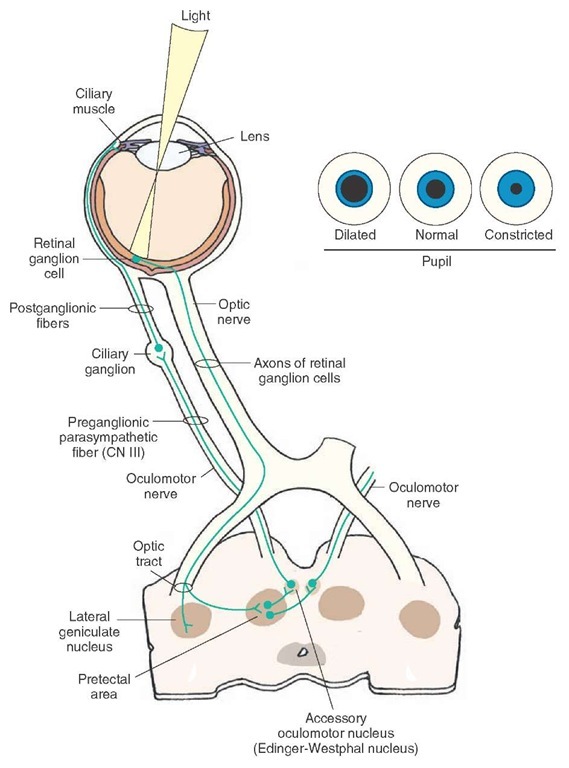 RIFLESSI PUPILLARI
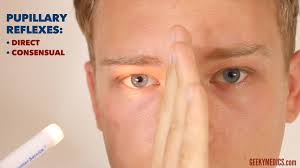 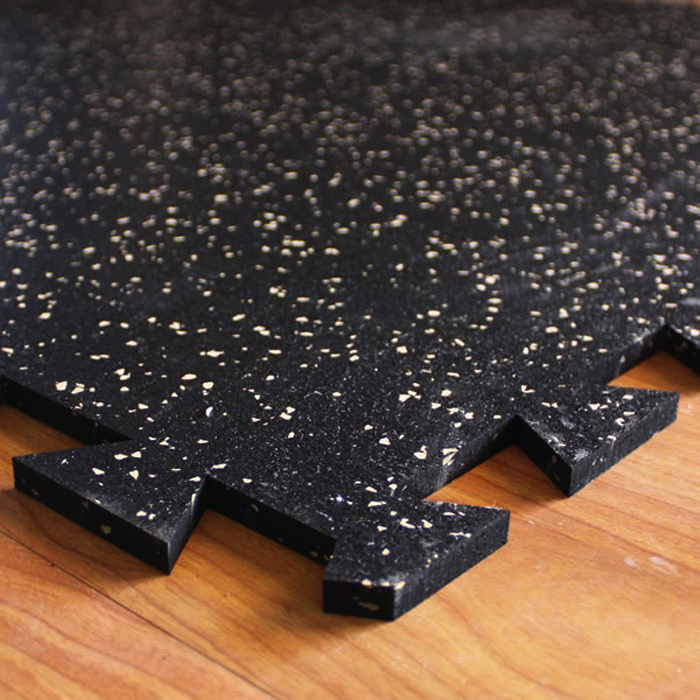 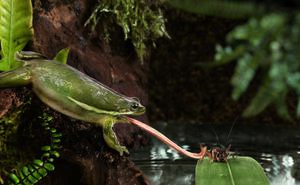 RIFLESSO DI ORIENTAMENTO
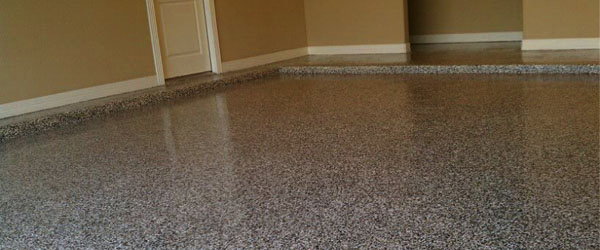 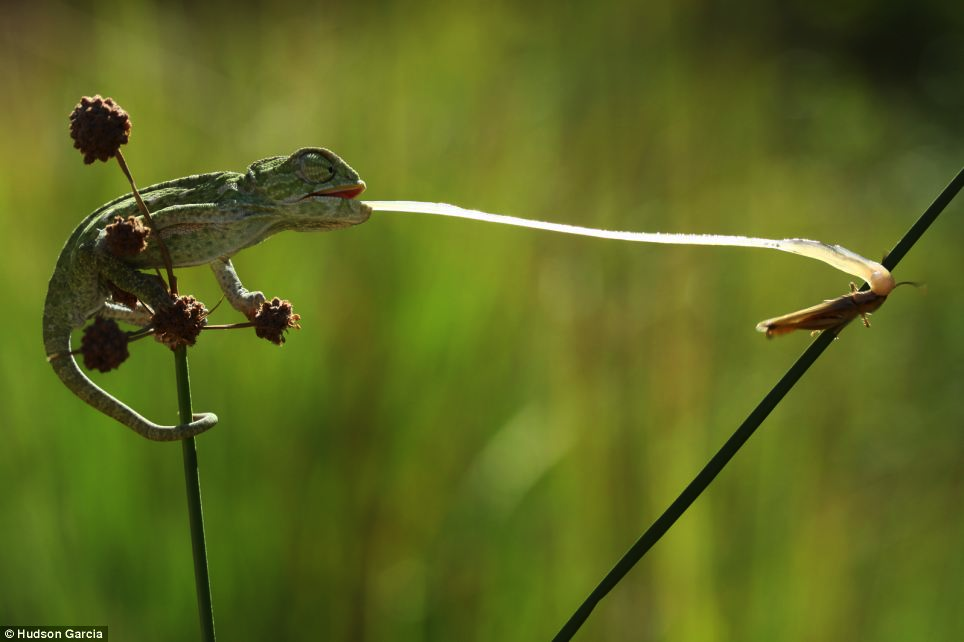 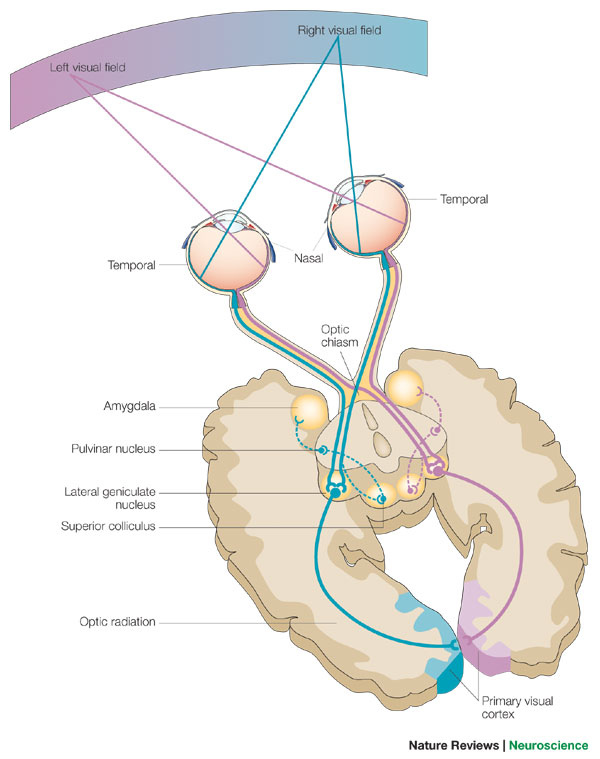 VIE VISIVE
COLLICOLO SUPERIORE
The mammalian superior colliculus (SC) constitutes a major node in processing sensory information, incorporating cognitive factors, and issuing motor commands. The resulting action of orienting toward or away from a stimulus can be accomplished as an integrated movement across oculomotor, cephalomotor, and skeletomotor effectors. The SC also participates in preserving fixation during intersaccadic intervals. [Gandhi and Katnani, Annu. Rev. Neurosci. 2011. 34:205-31]
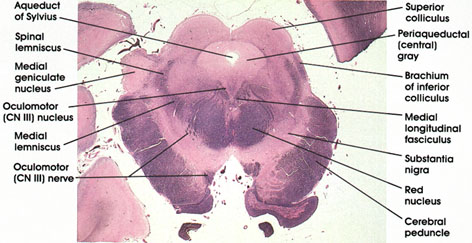 Many researchers have claimed that there is an alignment of auditory, somatosensory, visual and motor maps in the superior colliculus
COLLICOLO SUPERIORE
The general function of the tectal system is to direct behavioral responses toward specific points in egocentric ("body-centered") space. Each layer of the tectum contains a topographic map of the surrounding world in retinotopic coordinates, and activation of neurons at a particular point in the map evokes a response directed toward the corresponding point in space. The tectum is also involved in generating spatially directed head turns and arm-reaching movements.
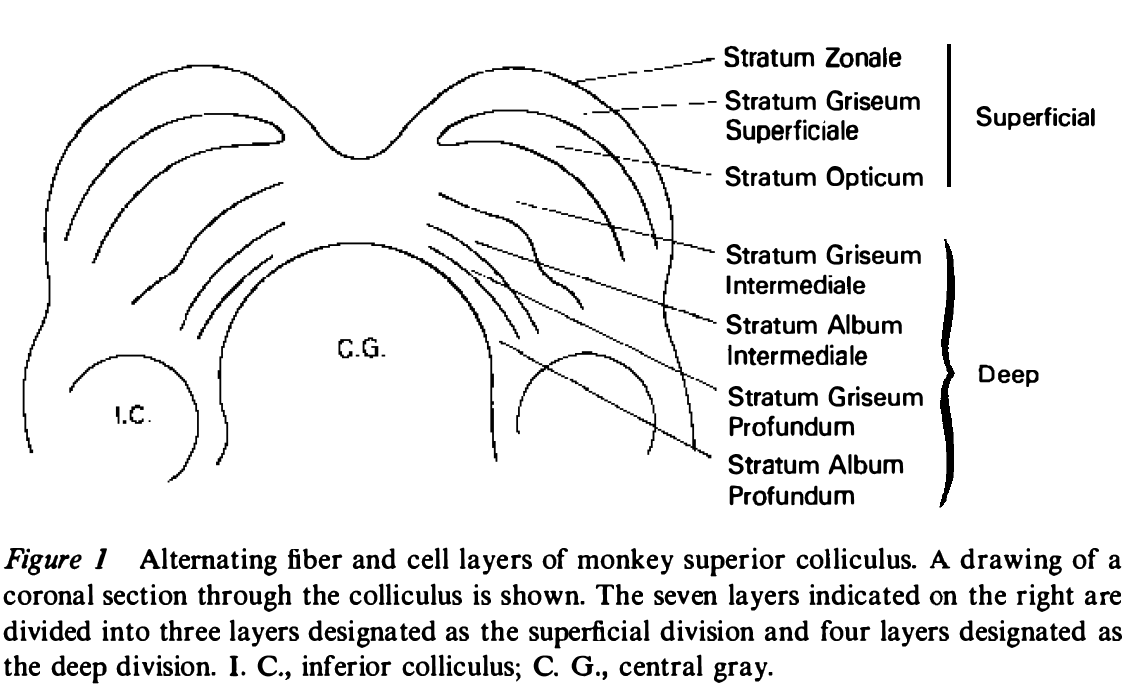 [From Wurtz RH and Albano JA, Annu. Rev. Neurosci. 1980.3:189-226]